Exploring BritainBoating North  Part 9
The Forth to the Clyde

and on to Oban 

24th September 2012 
to 3rd May 2013
We have reached Edinburgh where we find a gold letter box for an Olympic rowing gold in this Olympic year. Surprisingly close to Edinburgh city centre we also find the Union Canal.
But it was once even closer as modern redevelopmenthas built on the original terminal basins.
So this is now Edinburgh’s canal terminus.
As we set off aboard the 62ft narrowboat Suzanne Marie,to travel the Scottish lowland canals to the River Clyde.
A British Waterways Scotland employee lifts Leamington Lift Bridge to start our journey along this impressive contour canal.
As solid tenements line our departure from Edinburgh.
We soon reach the greenery of Harrison Park, typicalof the rural feel of most of the Union Canal.
Bridge 3, with its period boathouse for rowing boat hire.
Then Slateford Aqueduct, the first of three substantial aqueducts.
Urban Wester Hailes next where, in a millennium restoration project, a mile of infilled canal was completely rebuilt.
This is a typical Millennium Link bridge and seven of these were needed in Wester Hailes alone. The restoration MM’s,(the Roman 2000), pop up everywhere.A nice feature.
A modern aqueduct crosses Edinburgh ring road.
As we reach pleasing Lothian countryside.
To Ratho and the canal focused Bridge Inn.
It then rained but we pressed on.
Winding our way round the 240ft contour to the second classic aqueduct, theRiver Almond Aqueduct.
Then come the shale bings of Lothian. James “Paraffin” Young founded an industry here that from the 1860’s extracted oil from local oil shale. These distinctive spoil heaps are its legacy.
Linlithgow now and our overnight mooring, with the replica, (but sadly diesel powered), steam packet boat Victoria by the wharf.
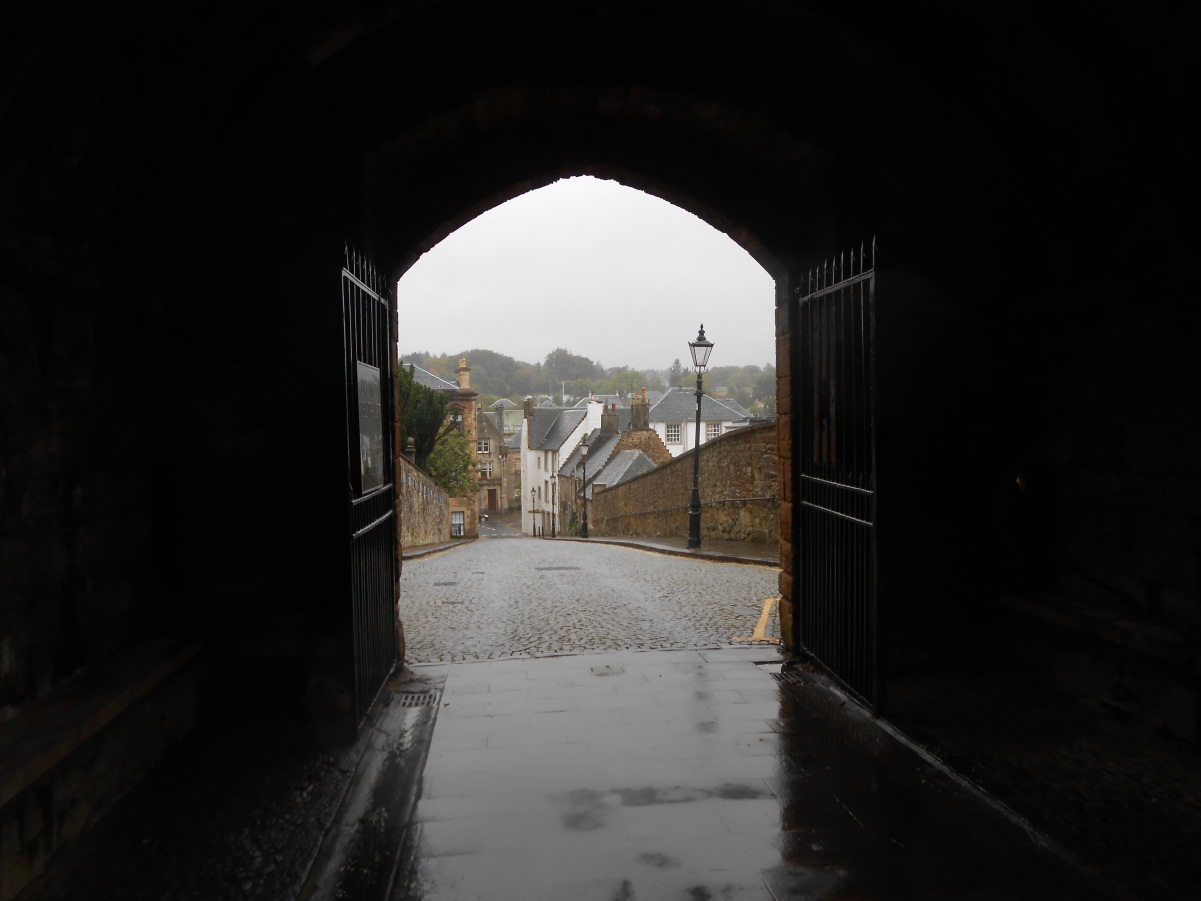 Heavy rain continues to fall as we view impressive Linlithgow Palace.
Before returning for a boaters dinner on this stormy night.
As usual, we depart early next morning.
And soon reach our third spectacular aqueduct, Avon Aqueduct.
Also nearby, this old stable block. Then comes the wry grimmace of the Laughin’ and Greetin’ bridge approaching Falkirk.
Cavernous Falkirk tunnel comes next, lit throughout and a quality waterways experience.
As, of course, is the nearbyFalkirk Wheel.But it is extra tricky today as the wind is considered too strong forsafe passage.
BW therefore hold us for two hours before allowing us to proceed, “as a test run for the trip boat”.
However round went the wheel for an exhilarating and very blowyride to lower us down what was used to be a flight of 8 locks.
And views from aboard. The Falkirk Wheel is a great design and a real asset to the canal network.
We have now reached the wider, older, Forth and Clyde Canal.
But the MM’s of the millennium restoration continue to abound.This bridge, carrying the A80 road, cost £2 million.
Boats are compelled to book a passage along this canal as all bridges and locks are operated by British Waterways staff.
Not that there are actually that many boats about. We are probably the only boat travelling in this direction today!
This is the remote Dullatur Bog section,tricky to build in the 1770’s.
Twinges of autumn too on the canal bends near Auchinstarry.
And so to Kirkintilloch, where we moor for the night.
Clyde Puffers are the legendary boats of these parts as they could travel both canal and coastal waters.And here we occupy the traditional Puffer mooring in Kirkintilloch!
Another early start sees us passing this convertedstable block in the gloom of dawn.
But things soon brightened up as we enjoy an unexpectedly rural run into Glasgow, these pylons are near Stockingfield Junction.
And from this junction an elevated two mile branch leads tocentral Glasgow, seen here from the towpath railings.
The current Glasgow terminus is at Spiers Wharf,an immaculate restoration but once again devoid of boats.
Yet £5.6 million has recently been spent on an extension to even more moorings right beside the M8 motorway!
The object is to try and restore back to here, the derelict canal basins at Port Dundas. Note the tree mural on the far left factory.
It’s us celebrating arrival in Glasgow!
But our objective remains the River Clyde so we return to Stockingfield Junction then Maryhill Locks, where life is complex.
Today is Wednesday but Waterways Control have stated that we cannot descend until Friday as other boats are booked.
We therefore arrive at the usual descending time but turn and tell the BW locking gang we intended to moor up and walk the canal.
Whilst turning the local BW men took matters into their own hands had our “no” decision reversed and locked us down with Dungraftin
As the locking team, usually 3 but today 4, lock us down the Maryhill flight onwhat might actually be the only downhill passage of the week!
The gasometers of Kelvindale pass by heading for Temple Locks.
This 9 mile passage to Bowling Basin has 19 locks and the Suzanne Marie is a tight fit. Care is required at all times.
After Lock 27 both locking and boating crews take a break.
The 5 Clobberhill locks are next, slow to emptywith this much water pouring over the top!
Then comes our first distinctive, hand wound, bascule bridge.
These attractive bridges are a feature of the Forth and Clyde Canal.
In the next flight, Boghouse Locks, we pass another moving boat, also accompanied by a locking team. It is likely that this boat, and ourselves tomorrow, are the only uphill journeys of the week.
Clydebank shopping centre next, straddling the canal, where we moor behind this amazing fish and chip shop, purpose built at a Campbeltown shipyard!
After a lunch break for our locking team we pass throughthe pedestrian bridges connecting the shops.
Then move on to Dalmuir where the boom is raised at Dalmuir Drop Lock, a truly amazing and very expensive bridge project.
Built to avoid interrupting road traffic by boat traffic that never came, water is pumped out to let boats pass under the road!
But this lock takes a very long time to both empty and fill. With weed clogging the intakes the whole operation took nearly an hour!
But there is now not far to go now as we pass the contrastingbridges of Erskine just above Kilpatrick lock.
We then moor above Bowling Basin, as directed by theSea Lock Keeper.It was nice to find him expecting us.
Unfortunately the Suzanne Marie was not allowed to drop down  to the basin but the trusty, inflatable, Plain Hunter was to hand!
As the inflated Plain Hunter glides beneath the old Caledonian Railway bridge to join the sea going craft in Bowling Basin.
As we finally arrive at Bowling Sea Lock and the River Clyde.
And the Clyde is home river to the Paddle Steamer Waverley.
On which we enjoy the very first cruise of the 2013 season.
As Waverley glides past Bowling Basin on 3rd May 2013.
And fantastic to be travelling by steam too.
Phil Kendrick is with us today, a friend from Colwall, as we pass Ardmore, just before Greenock.
Waverley's steam engines pound away.
As we pass Dunoon and then Innellan,still mainland settlements on this stormy day.
Bute is the first island we pass, distinctively jagged by Garroch Head on the southern tip.
Arran comes next, looking very remote in places. I visited with an Aberystwyth University Geology course in 1976.
And Arran views around  Lochranza as we steam down the sheltered waters of Kilbrannan Sound.
The water being sheltered by the long peninsular of Kintyre.
We are heading for Campbeltown, additionally protected byIsland Davarr, where rough weather may end this trip.
However a “cheer” went up when Captain O’Brian announced conditions were not as bad as feared and that we were to steam around theMull of Kintyre.
And so, with the usual deep blast of the hooter, we reverseout into Campbeltown Loch to continue on our away.
Heading past Island Davarr again towards and the open sea.Conditions, though, were challenging.
The sea was choppy and we had this rough sea with us forthree hours as we headed towards Islay and Jura.
It rained hard and the wind blew.
But Waverley’s paddle wheels kept on turning.
But eventually we did reach Islay, the Sound of Islay being guarded by spectaculary positioned McArthur’s Point lighthouse.
We are now in the Inner Hebrides as we steam through the  narrow sound between Islay and Jura.
Jura, to the north, appears less rugged but it still all looks pretty barren in winter browns.
Waverley must dock at least once every 70 miles and, although a detour, tiny Colonsay has the only suitable pier around here.
And this is the Colonsay jetty at Scalasaig. We just paused. Nobody got on and nobody got off. The island’s population is 130.
By coincidence the Friday sailing of MacBraynes Lord of the Isles was also arriving, so we had a rousing exchangeof hooters!
And the weather also improved departing Colonsay, as we set off for Oban.
Dusk approaches as Luing and Seilpass and the mainland nears.
As this Waverley epic comes to an end.
Some 15 hours after boarding we walk down the gangplank into Oban after an amazing 207 mile trip.What a boat!
But sadly things aren’t always so good and the next leg of our trip, the 28 miles to Fort William, was cancelled.
As the Waverley had emergency generator problems.Repairs could just enable an evening sailing.
So we wined, dinedand lazed about in Oban.
But it was not to be. The Waverley is not calling at Fort William this year. An alternative plan will be required!
End of Chapter 9